Plavine Vršačkih planina erozija i akumulacija kontinentalne faze sedimentacije pliocena i kvartara
Petar Stejić 
Tivadar Gaudenji 
Danica Popović
Duž oboda Vršačkih planina, nakon gornjeg ponta, deponovane su naslage „humidnih plavinskih lepeza”. 

Na prelasku iz jezerske faze u kopneni režim sedimentacije, pri stalnoj i snažnoj eroziji vršačkog pobrđja i radom jakih bujičnih tokova (plavina), deponovane su relativno debele naslage (do 40 metara) peskova i šljunkova.

Postsedimentacionim erozionim procesima primarni akumulacioni oblici transformisani su u sistem podsečenih plavina ili terasa. 

Terenskim istraživanjima i analizom aerofotosnimaka utvrđene su četiri faze depozicije terasiranih plavina koje leže na: 225-250 m, 150-190 m, 100-130 m i 85-100 m apsolutne visine, odnosno: 155-180 m, 85-125 m, 35-65 m i 20-35 m relativne visine iznad nivoa Dunava kod Rama.
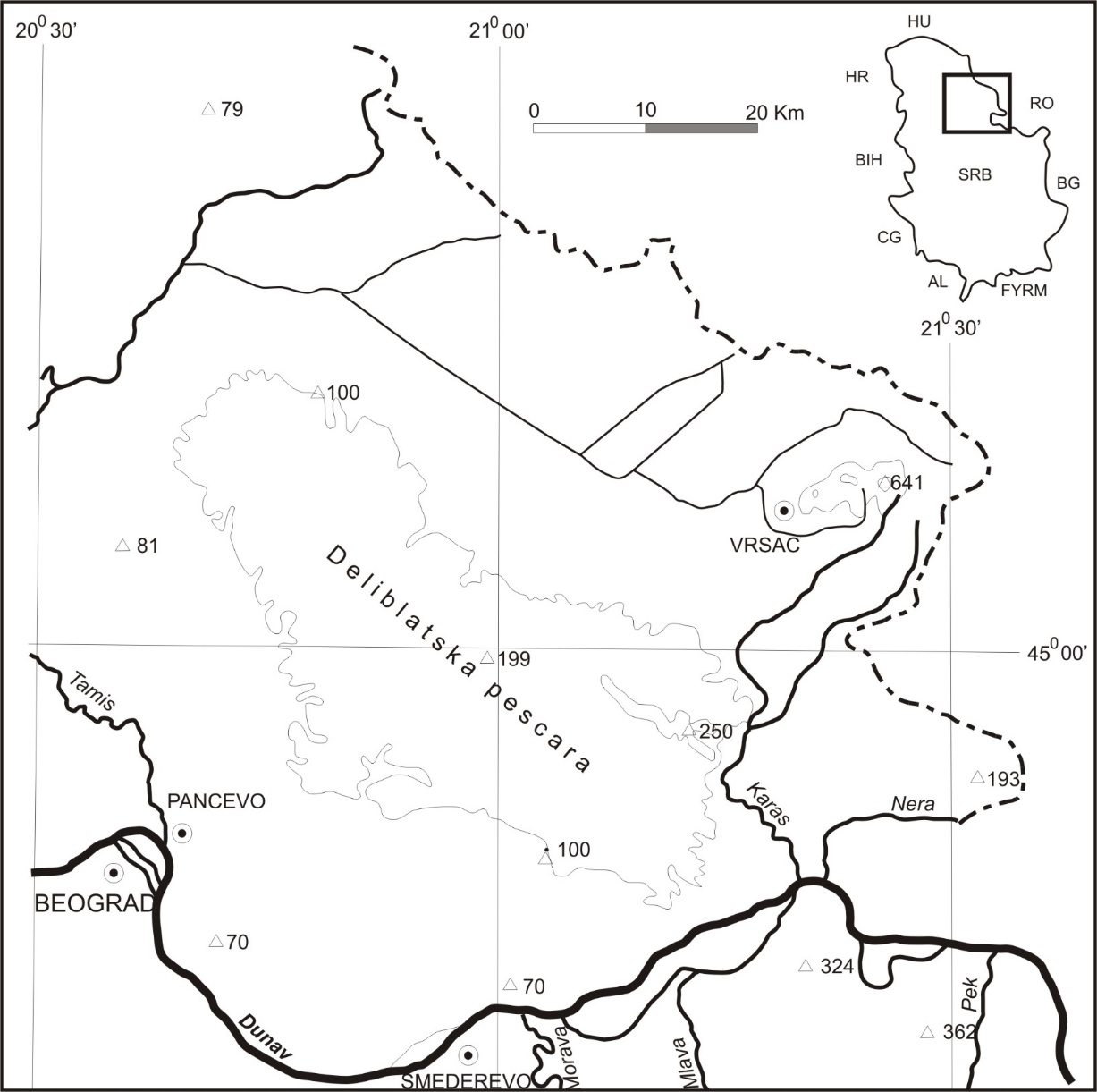 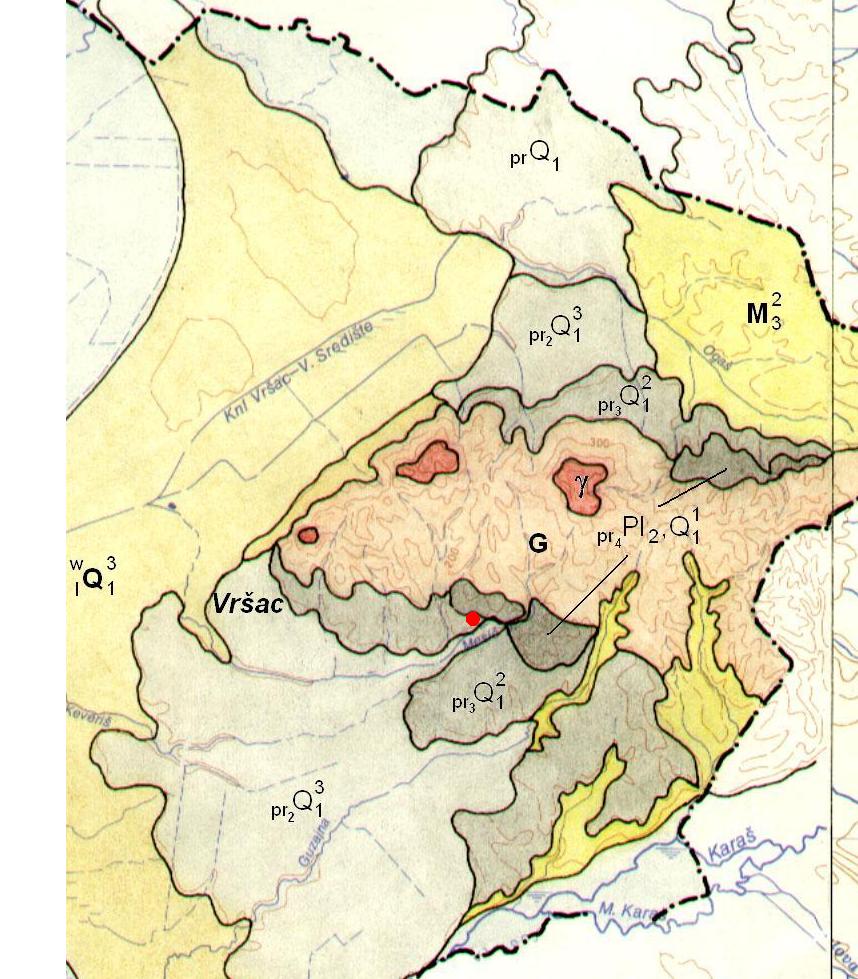 Svaka od plavina odgovara određenoj fazi akumulacije u periodu nakon gornjeg miocena. Među njima, dva starija nivoa pripadaju humidnim plavinama Mesića i Dumbrave, dok dva mlađa nivoa odgovaraju suvim plavinama i na geološkoj karti su izdvojena u jedinstvenu kartiranu jedinicu (Stejić, 2007). 
Opisana su dva starija nivoa: Plavina Mesića i Plavina Dumbrave.
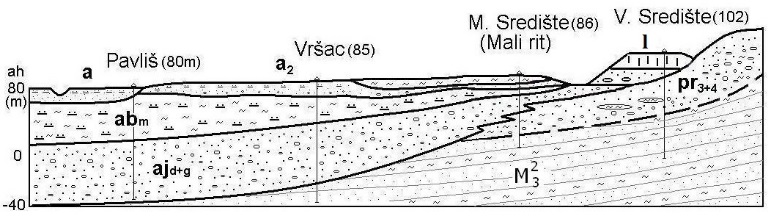 Shematski profil na pravcu Pavliš – Vršac
(M32 - gornji miocen, ajd+g - policiklično-rečni sedimenti (donji pleistocen), abm - rečno-barski sedimenti (srednji pleistocen), pr3+4 - plavine Mesića i Dumbrave (pliocen - pleistocen), l - les(gornji pleistocen), a2 - varoška terasa (gornji pleistocen), a - aluvijalni sedimenti (holocen)
Kvartarne tvorevine JI delova Panonskog basena
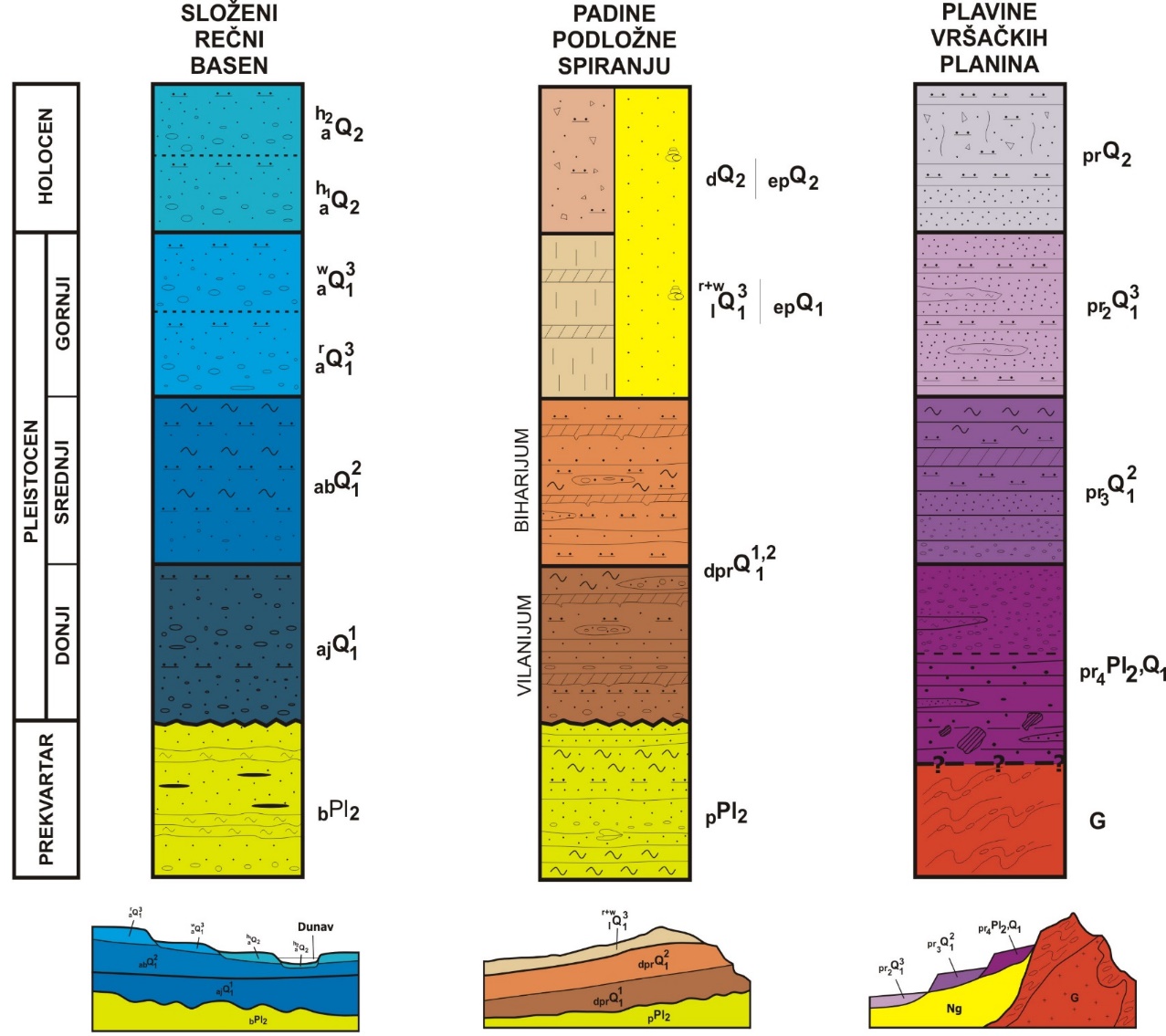 Plavina Mesića, 225-250 m apsolutne visine, direktno je osmatrana na nekoliko profila, kako na južnoj (potok Mesić, ispod grebena Glavica), tako i na severnoj strani Vršačkih planina (Malo Središte, atar Gudurice). 

Plavina leži preko metamorfnih stena, predstavljenih okcastim i trakastim gnajsevima. U njenoj povlati nalaze se detritični alevriti sa karbonatnim konkrecijama i manganskim oolitima, koji pripadaju deluvijalnom zastoru stvaranom nakon završetka depozicije plavine. 

Sedimenti plavine Mesića odgovaraju proksimalnoj faciji humidne plavinske lepeze, u kojoj preovlađuju aglomerati sa krupnim zrnima od nekoliko mm do 30 cm. Facije srednjeg i distalnog dela plavine nisu osmatrane. 

Najveće učešće klasta imaju paraaglomerati, dok se u manjoj meri javljaju peskovi i sitna sočiva detritičnih alevrita. Pomenuti sedimenti izgrađuju donje delove profila i uobičajeno se vezuju za deponate mutnih tokova. U mlađim delovima preovlađuju ortoaglomerati u okviru kojih se mogu razlikovati deponati pokrovnih tokova i kanala.
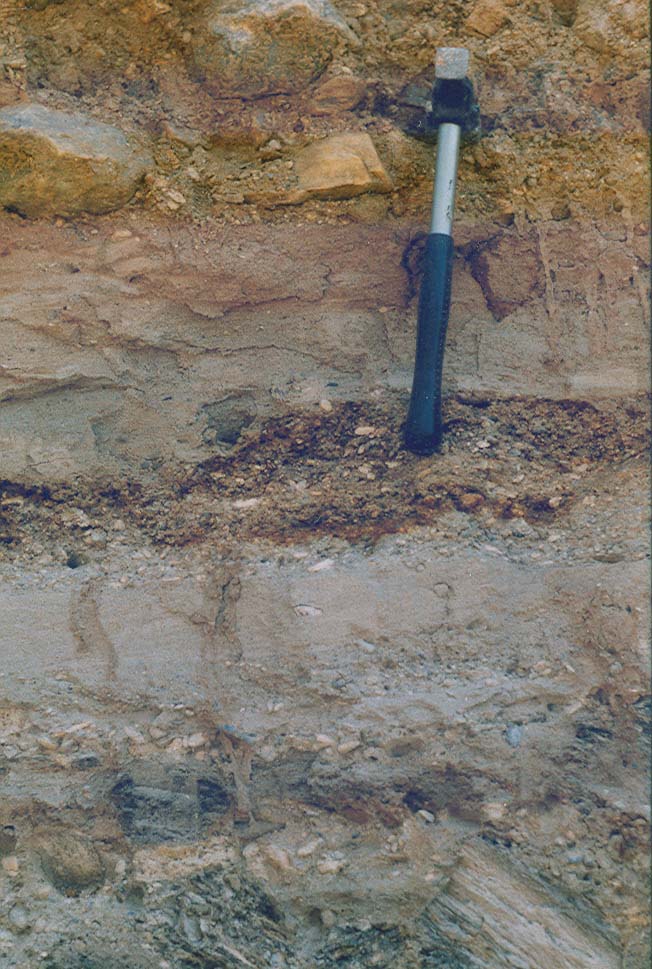 Plavina Mesića
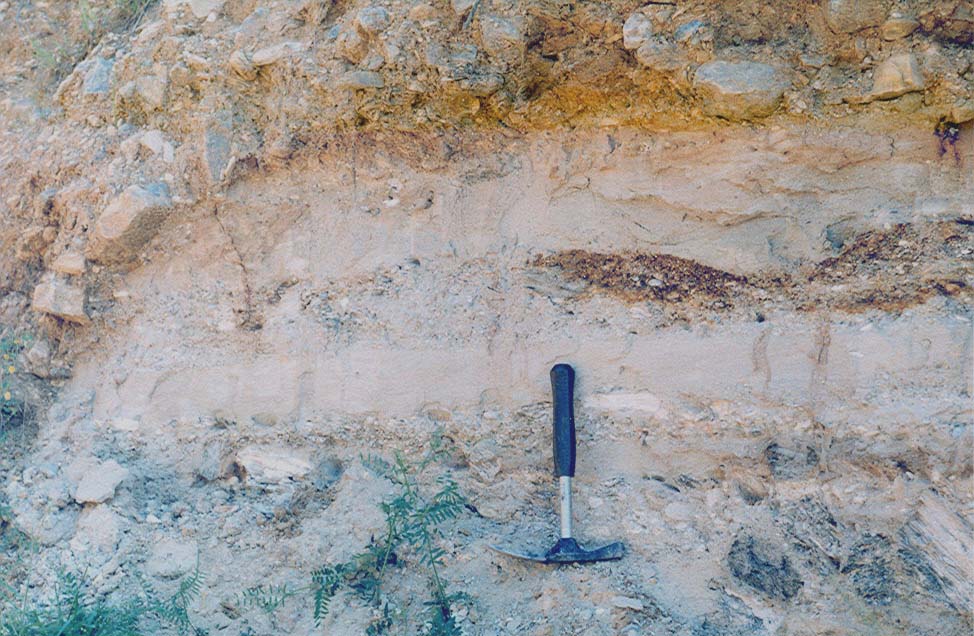 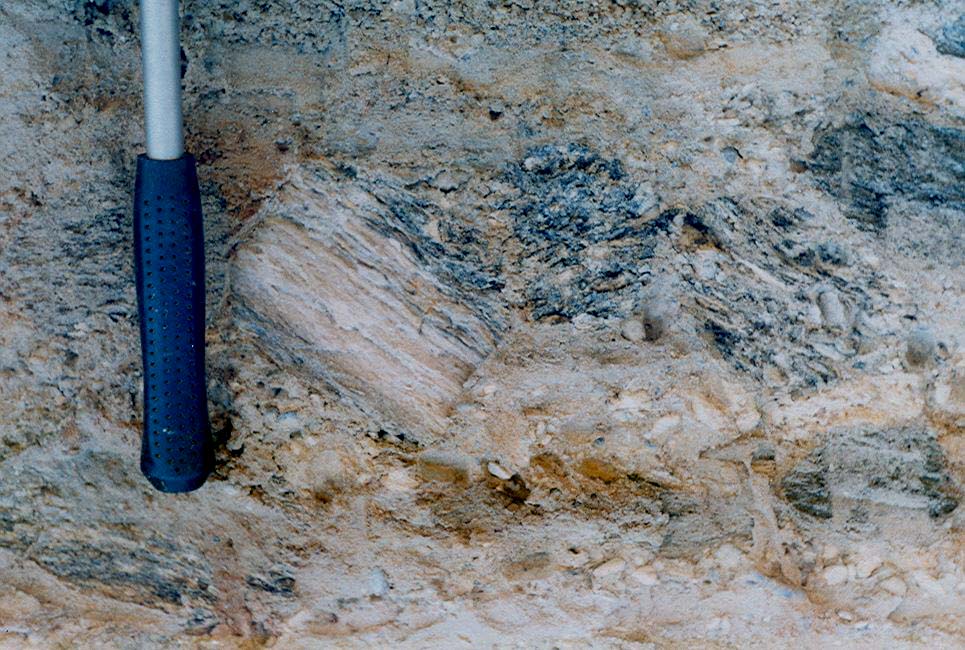 Plavina Dumbrave, 150-190 m apsolutne visine, izdvojena je neposrednim terenskim istraživanjima i istražnim bušenjem na desnoj obali potoka Mesić-lokalnost Dumbrava i u ataru sela Markovac-potok Izvorei.

Izgrađena je pretežno od poluzaobljenih kvarcno - feldspatskih šljunkova i peskova sa retkim sočivima glina. U donjem delu profila nalaze se krupnija zrna psefita (do 5 cm), u sitnošljunkovitom vezivu. Uočava se slabo izražena subhorizontalna slojevitost, nastala usled vertikalne gradacije materijala po krupnoći.

Sedimenti plavine Dumbrave leže preko peskova gornjeg ponta, što je osmatrano na profilu u dolini Mesića i ustanovljeno dubokim bušenjem. Preko deponata plavine leži 6-7 metara debeo deluvijalni zastor.  

Opšti izgled naslaga i njihove sedimentološke karakteristike najviše odgovaraju modelu humidnih plavina, koje se stvaraju na izlazima uskih dolina smeštenih između visokog planinskog reljefa i njihovog znatno nižeg podnožja.
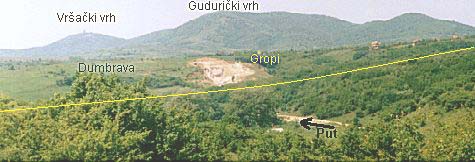 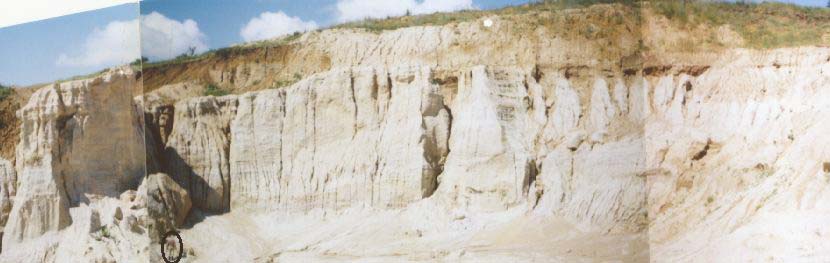 Plavina 
Dumbrave
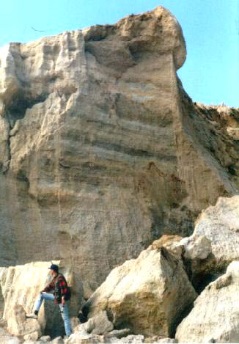 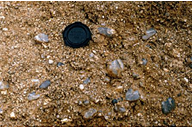 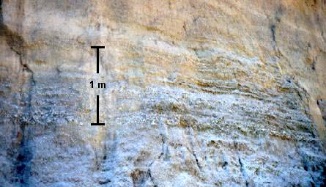 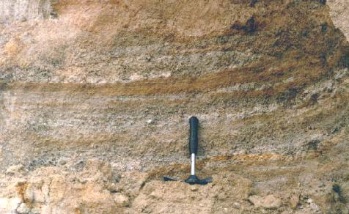 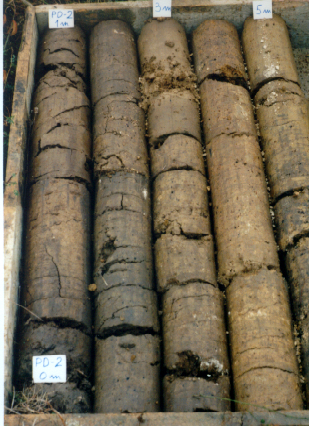 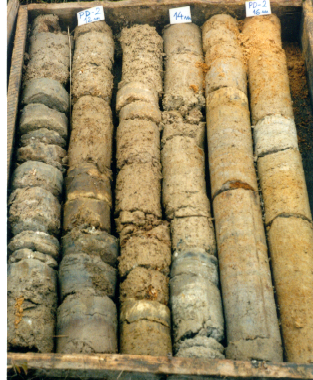 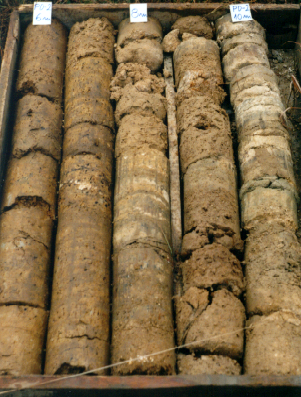 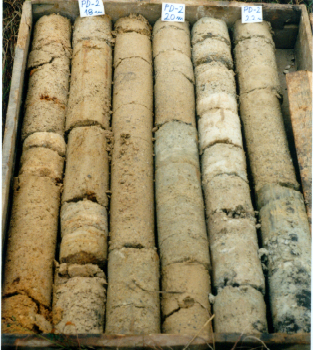 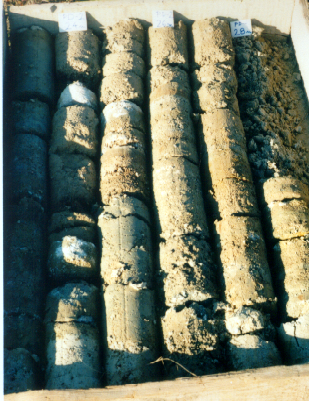 Predlog definicije formacije 
Plavina Dumbrave
Хвала на пажњи